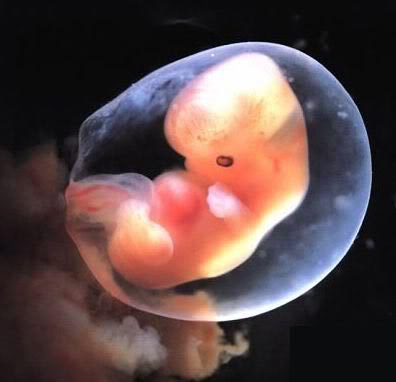 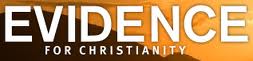 Defending life: Pro-Life apologetics 101
Course agenda
9am – 10:00am: Clarifying & Establishing a Foundation for the Abortion Debate.
10:00am – 11:00am: Scientific Arguments for the Humanity of the Unborn.
                                            -15 Minute Break-
11:15am – 12:15pm: Philosophical Arguments for the Value of the Unborn.
                                            -1 Hour Lunch-
1:30pm – 2:30pm: A Critique of Pro-Choice Theological Arguments.
2:30pm – 3:15pm: Answering Pro-Choice Rhetoric & Arguments.
                                          -15 Minute Break-
3:30pm – 4:30pm: Q & A Panel Discussion.
What Is Apologetics???
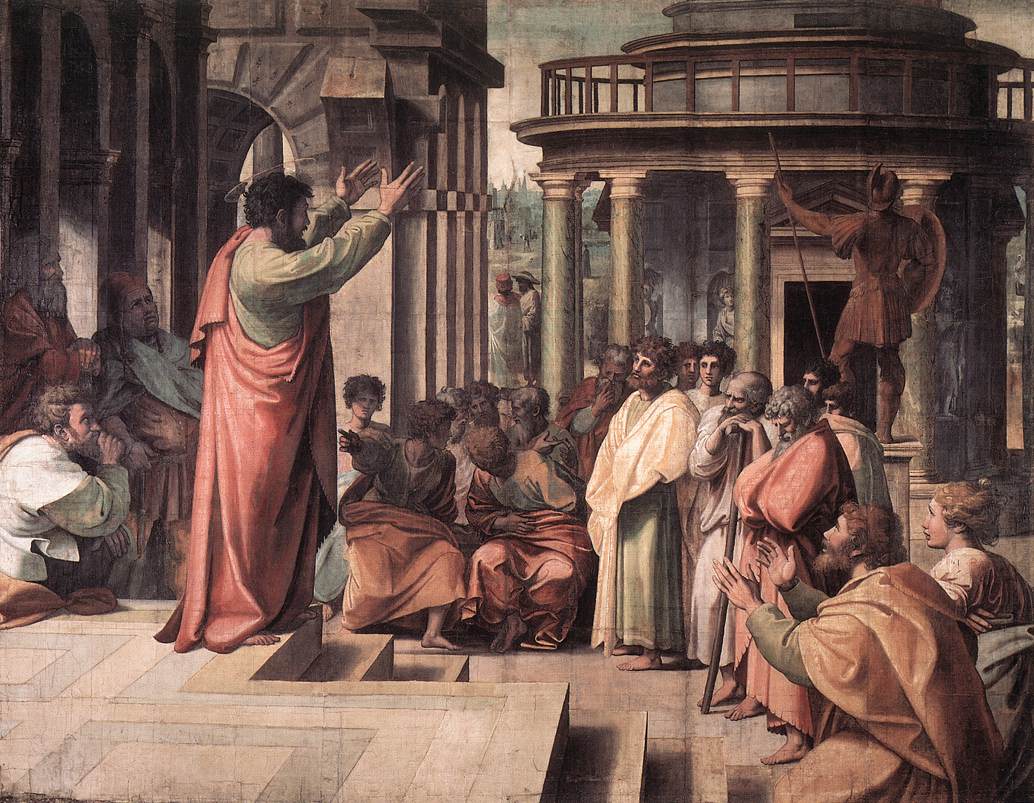 An Effective Ambassador Has 3 Essential Skills:
1
Knowledge
An accurate mind

He must have some basic knowledge. Minimally, he must know the character, mind, and purposes of his king.
“Therefore we are Christ’s ambassadors…” 1Corinthans 5:20
An Effective Ambassador Has 3 Essential Skills:
2
Wisdom
An artful method

Knowledge must be deployed in a skillful way. There’s an element of wisdom, a tactical and artful diplomacy that makes his message persuasive.
“Therefore we are Christ’s ambassadors…” 1Corinthans 5:20
An Effective Ambassador Has 3 Essential Skills:
3
Character
An attractive manner

Because an ambassador brings himself along in everything he does, his personal maturity and individual
“Therefore we are Christ’s ambassadors…” 1Corinthans 5:20
Just How Many Abortions in America?
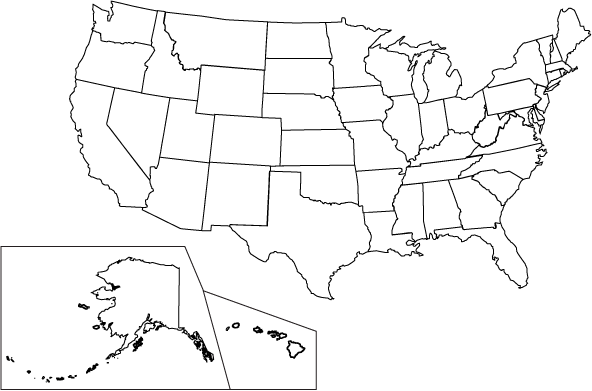 Every Year: 1,200,000
Every Month: 100,000
One Every 
Thirty Seconds!
Every Day: 3,287
Every Hour: 137
Just How Many Abortions in America?
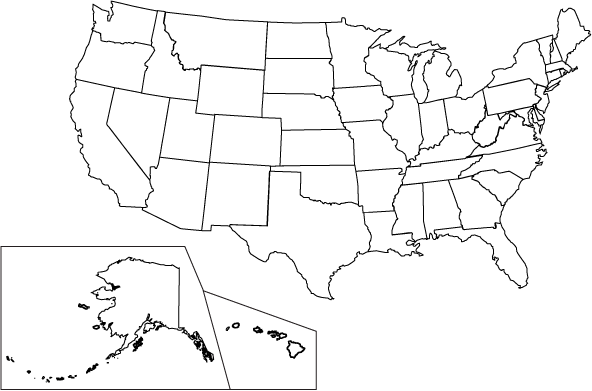 Abortions in America
Roe v. Wade & Doe v. Bolton
For the stage prior to approximately the end of the first trimester, the abortion decision and it effectuation must be left to the medical judgment of the pregnant woman’s attending physician.
ABORTION FOR ANY REASON
2. For the stage subsequent to approximately the end of the first trimester, the State, in promoting its interest in the health of the mother, may, if it chooses, regulate the abortion procedure in ways that are reasonably related to maternal health.
RESTRICTIONS ONLY TO PROTECT LIFE OF MOTHER
3. For the stage subsequent to viability, the State in promoting its interest in the potentiality of human life may, if it chooses, regulate, and even proscribe, abortion except where it is necessary, in appropriate medical judgments, for the preservation of the life or health of the mother.
ONLY ABORTIONS TO SAVE THE LIFE OR HEALTH OF THE MOTHER
The Pro-Life Position
It is objectively wrong to kill an innocent human being.

2. Abortion kills an innocent human being.

3. Therefore, abortion is wrong.
Two Kinds of Truth: 
What is The Best Flavor of Ice Cream?
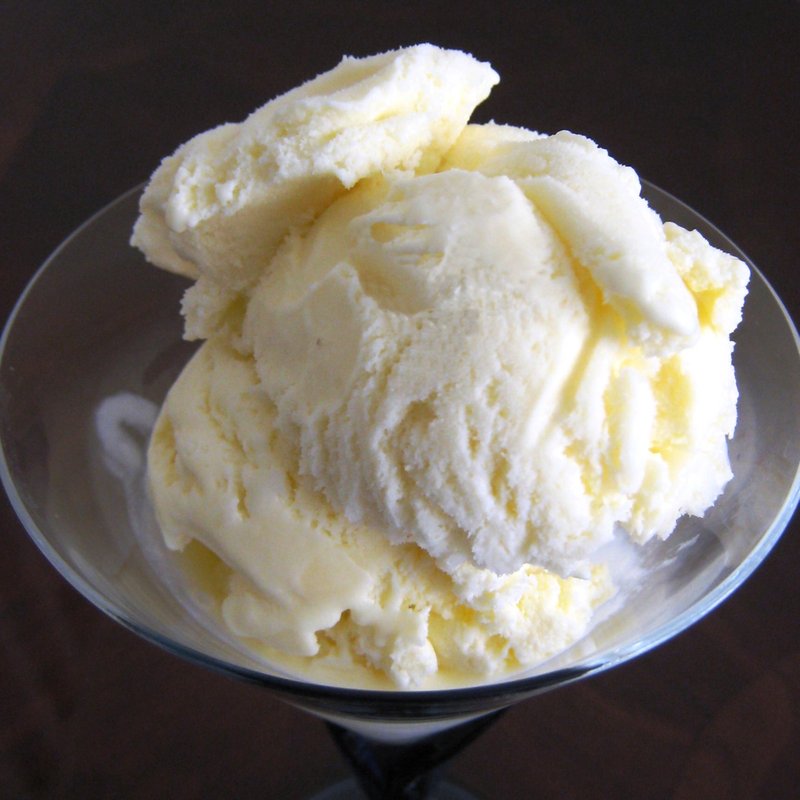 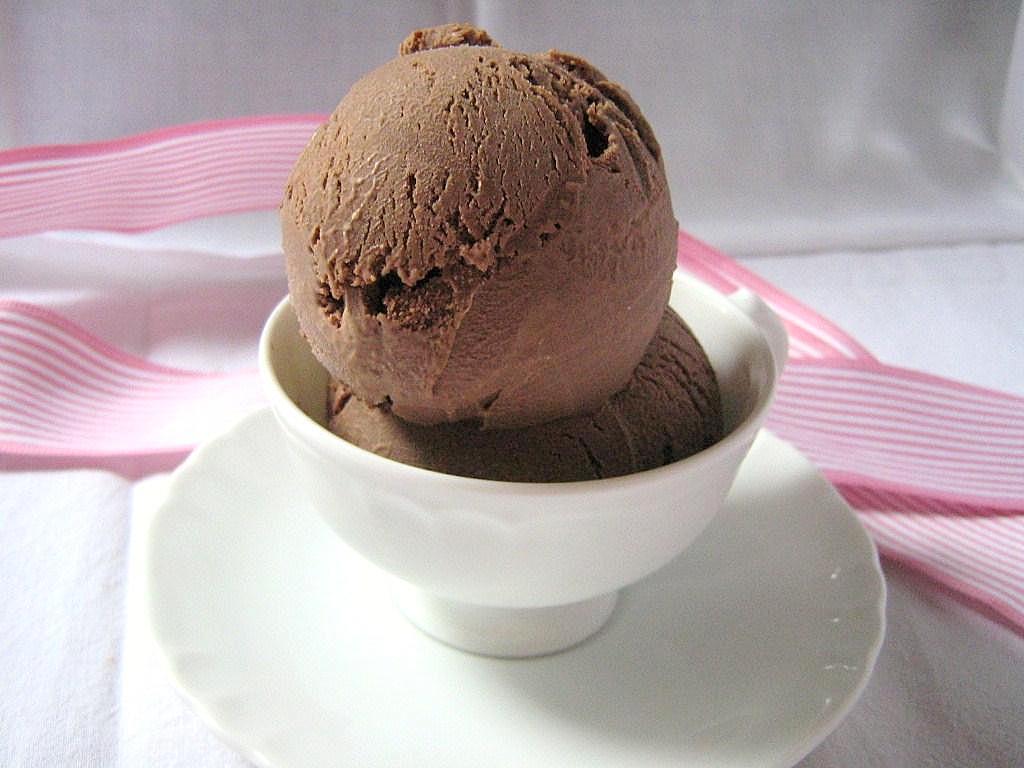 Vs.
Subjective Claims: Depend on the personal preference of the subject.
Two Kinds of Truth: 
What is The Best Flavor of Ice Cream?
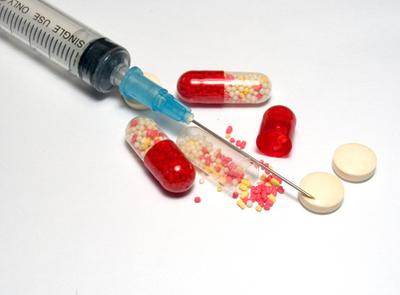 Objective Claims: Facts about the way the world really is.
Quiz: What Type of Claim Is It?
Subjective
“Ice Cream” Claims
Objective
“Insulin” Claims
“Coke tastes better than Pepsi”
Subjective
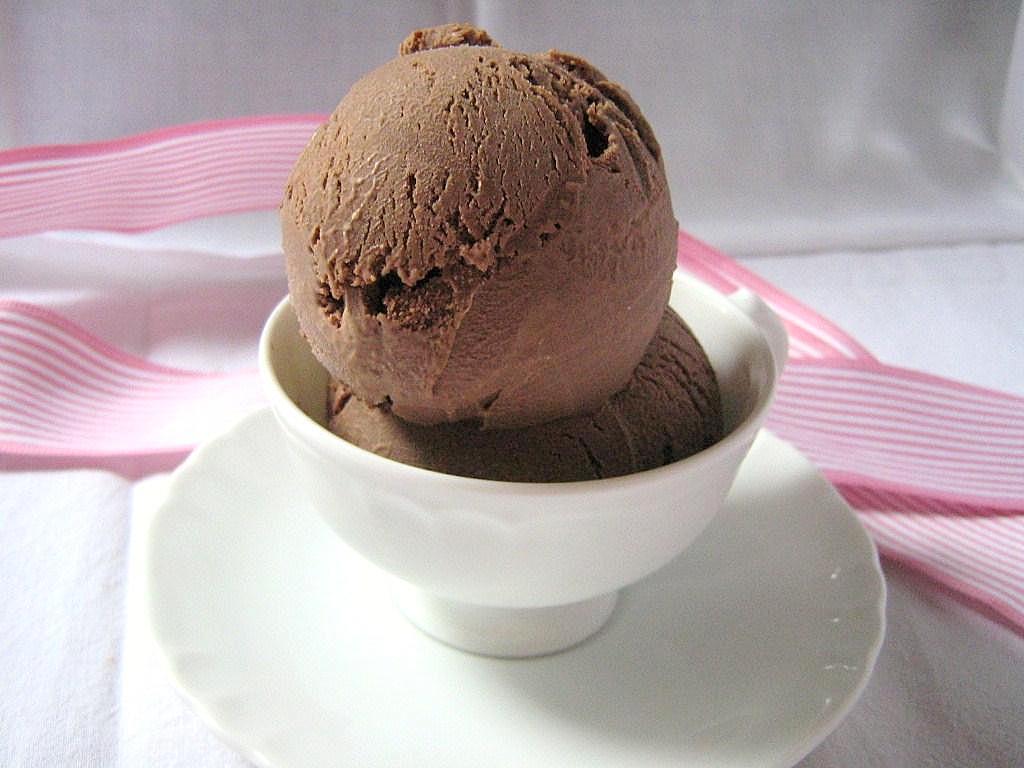 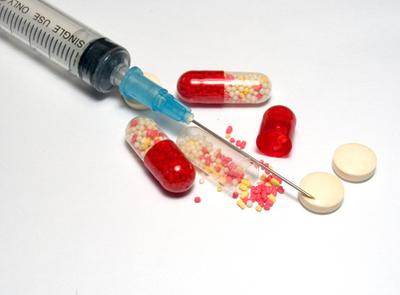 Quiz: What Type of Claim Is It?
Subjective
“Ice Cream” Claims
Objective
“Insulin” Claims
Objective
“Coke Zero has fewer calories than Coke”
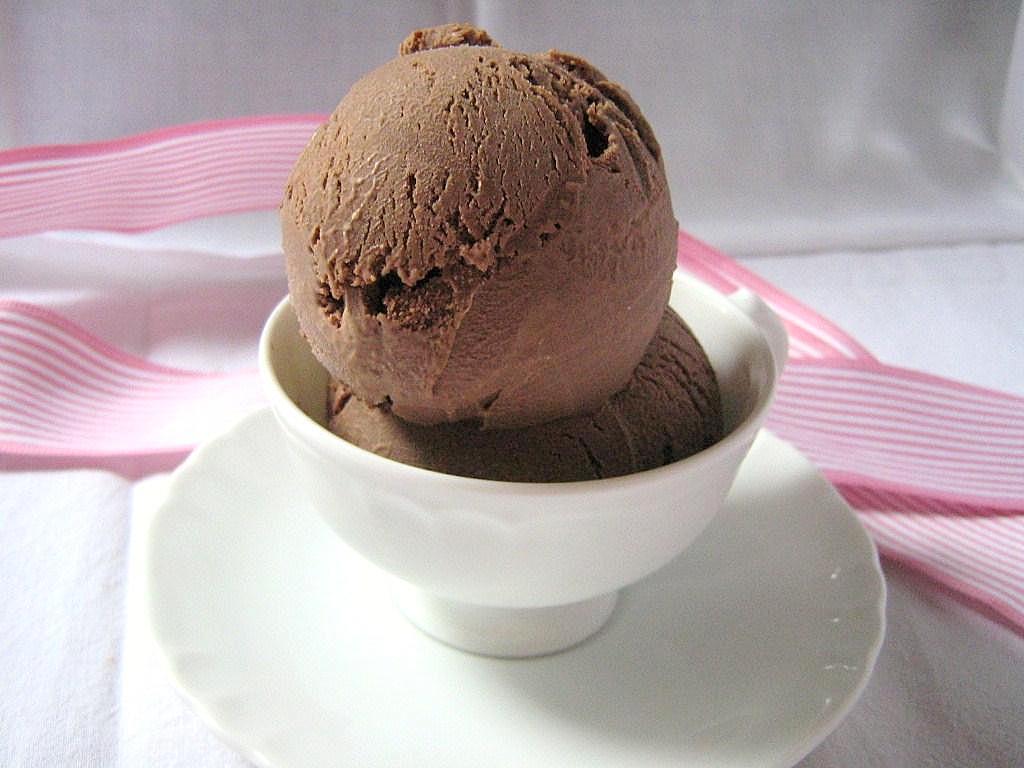 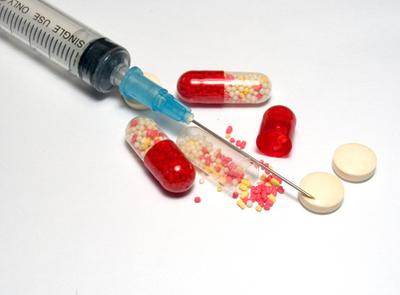 Quiz: What Type of Claim Is It?
Subjective
“Ice Cream” Claims
Objective
“Insulin” Claims
“The Dodgers won the 1988 Baseball World Championship”
Objective
(Historical Claim)
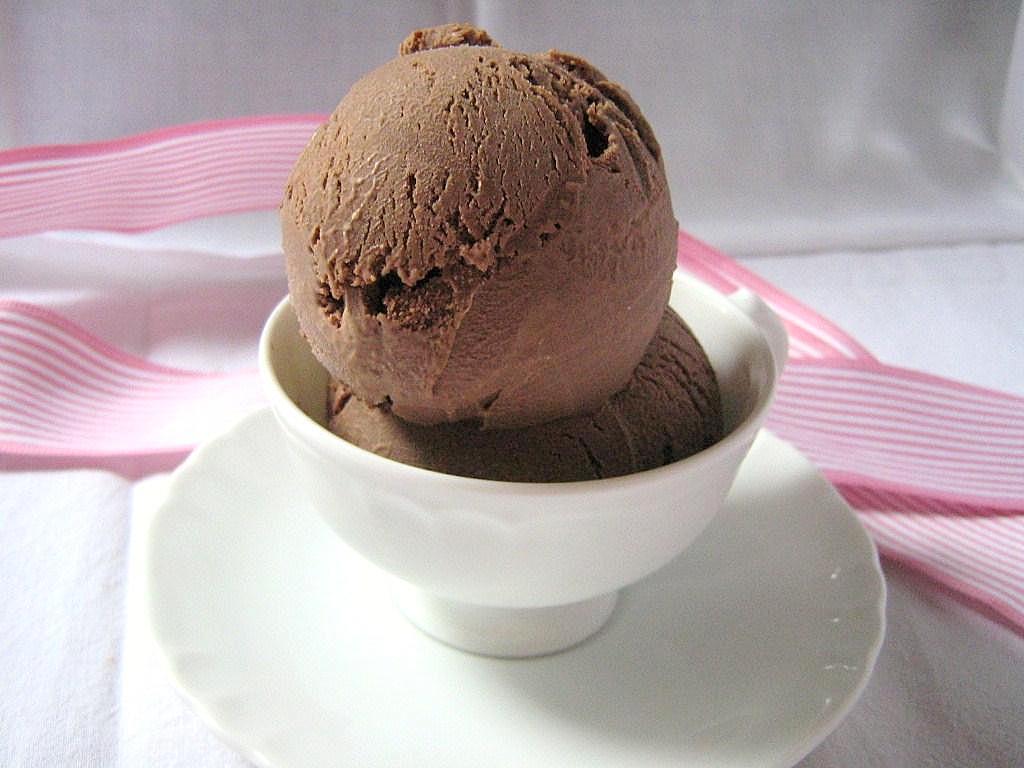 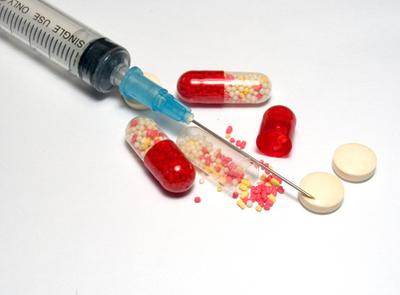 Quiz: What Type of Claim Is It?
Subjective
“Ice Cream” Claims
Objective
“Insulin” Claims
“The Metro L.A. Church of Christ is the best church”
Subjective
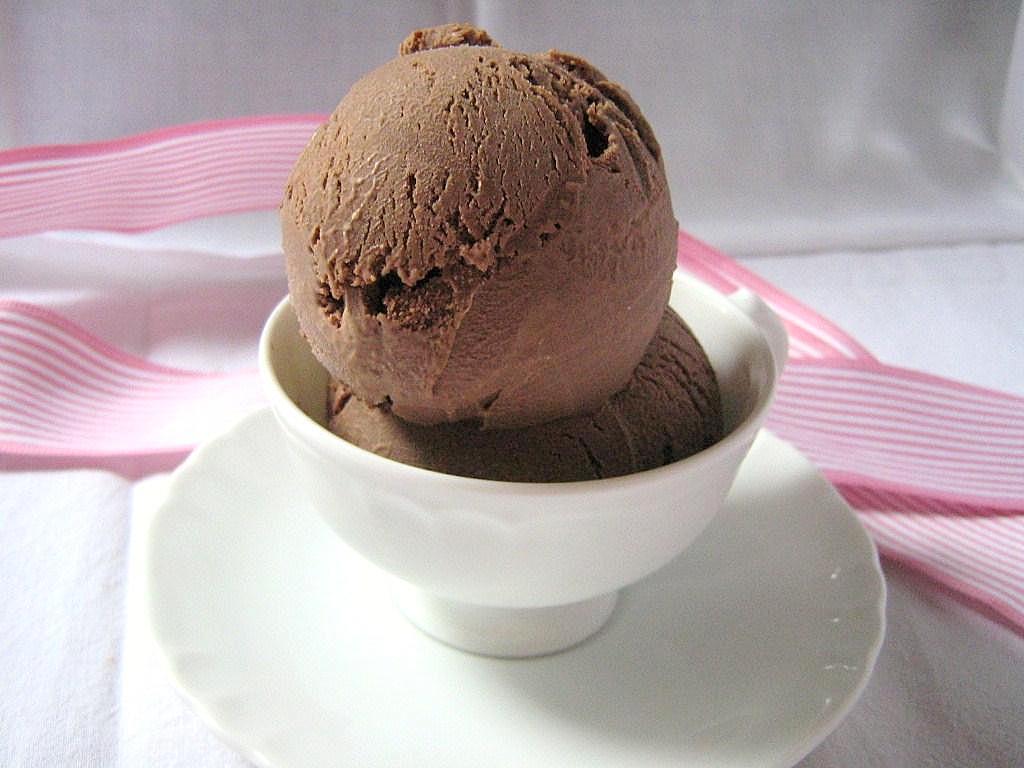 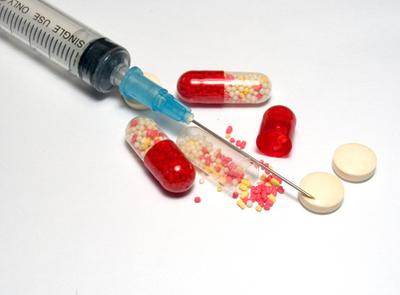 Quiz: What Type of Claim Is It?
Subjective
“Ice Cream” Claims
Objective
“Insulin” Claims
“Kedron can bench press 200 lbs”
Objective
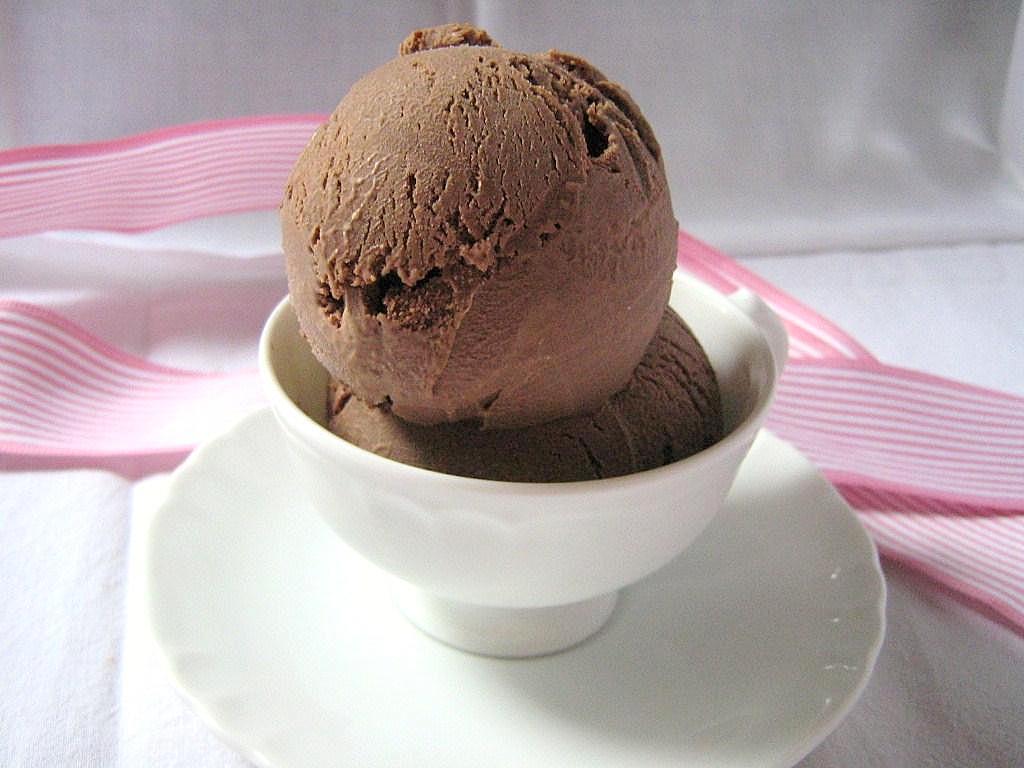 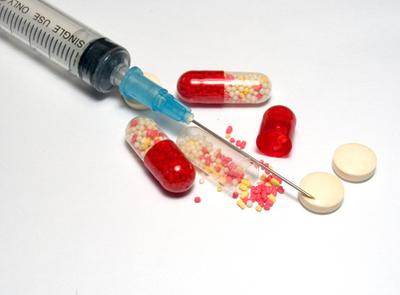 Quiz: What Type of Claim Is It?
Subjective
“Ice Cream” Claims
Objective
“Insulin” Claims
“The earth is the center of the solar system”
Objective
(Scientific Claim)
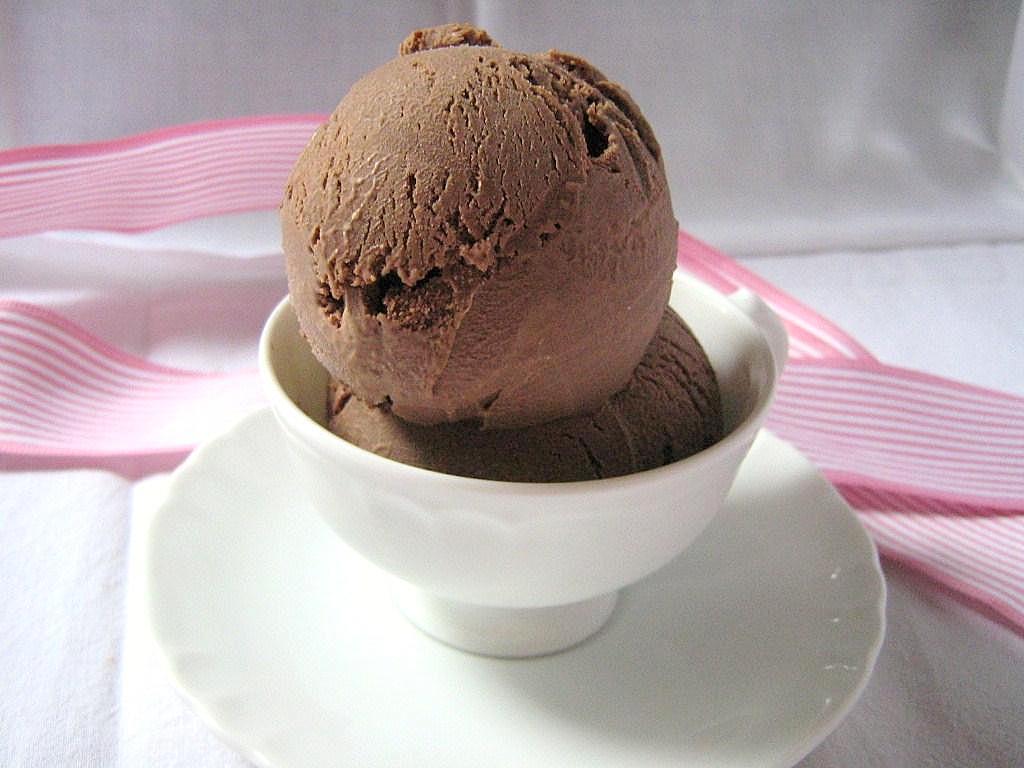 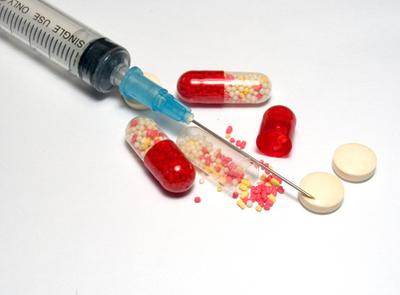 Quiz: What Type of Claim Is It?
Subjective
“Ice Cream” Claims
Objective
“Insulin” Claims
“Abortion is wrong”
Objective
(Moral Claim)
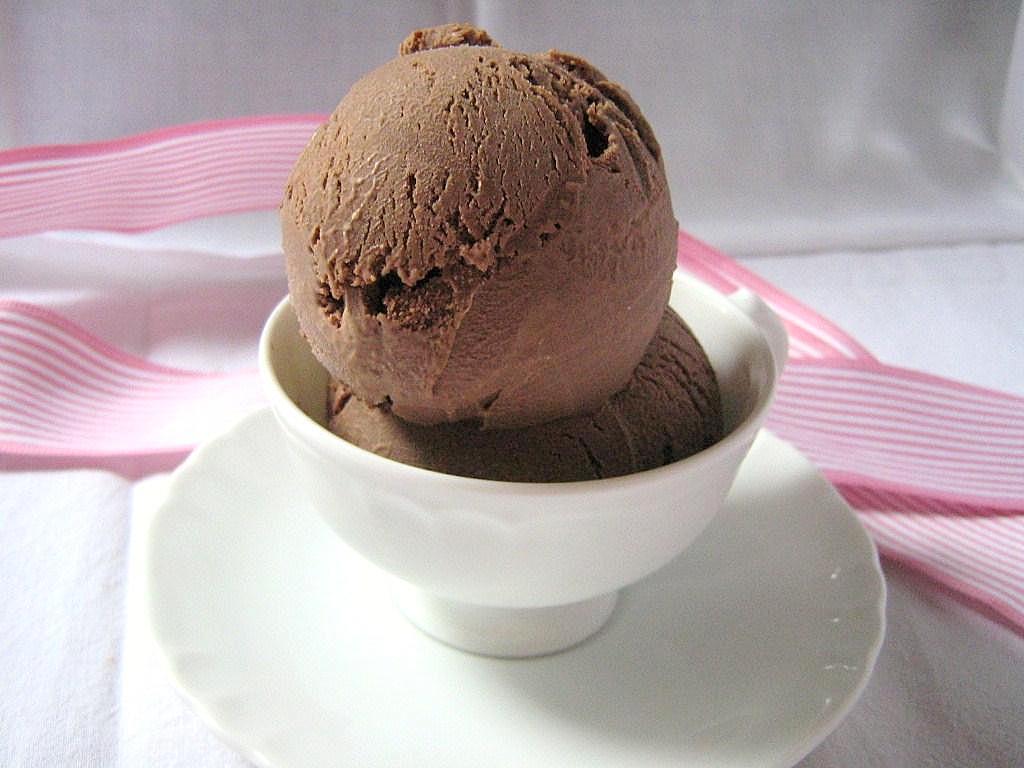 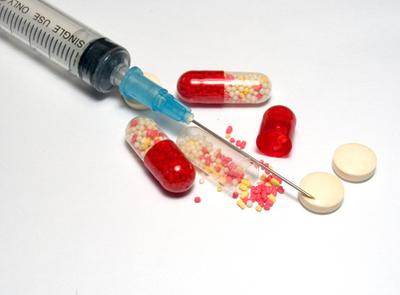 Pro-Choice Slogan #1
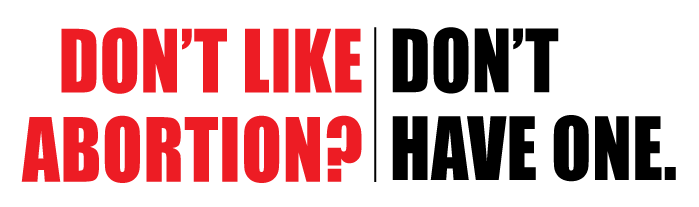 Pro-Choice Slogan #2
(The Modified Pro-Life Position)
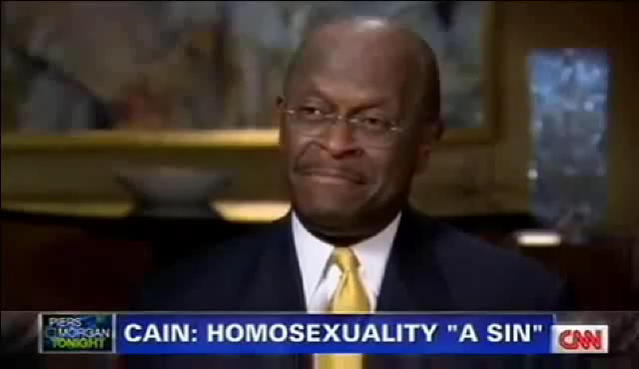 “I’m personally opposed to green beans, but I believe everyone should have a right to choose to eat them.”
“I’m personally opposed gassing Jews, but I believe everyone should have a right to choose.”
“I’m personally opposed to rapping women, but I believe everyone should have a right to choose.”
“I’m personally opposed to abortion, but women should have the right to choose.”
Pro-Choice Slogan #2
(The Modified Pro-Life Position)
“Some people have the illusion that being personally opposed to abortion while believing others should be free to choose it is some kind of compromise between the pro-abortion and pro-life positions. It isn’t. Pro-choice people vote the same as pro-abortion people.
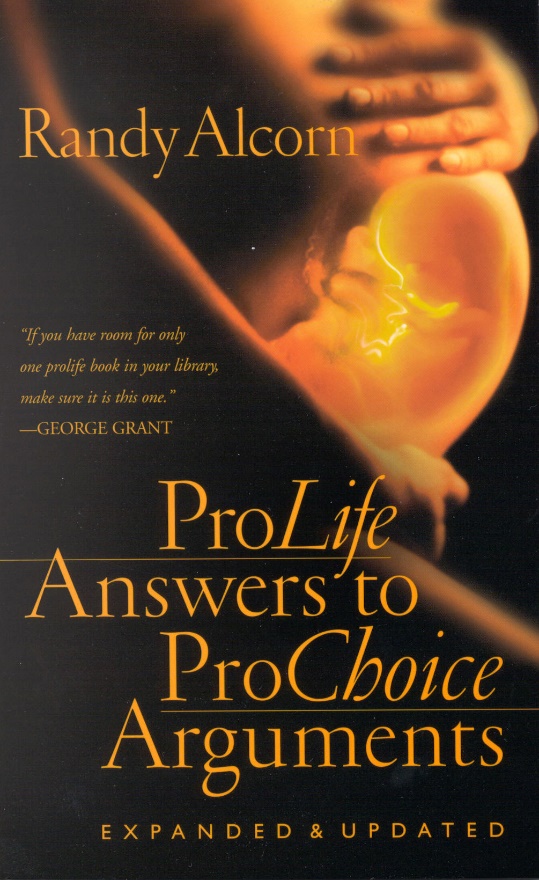 Pro-Choice Slogan #2
(The Modified Pro-Life Position)
Both oppose legal protection for the innocent unborn. Both are willing for children to die by abortion and must take responsibility for the killing of those babies even if they do not participate directly. To the baby who dies it makes no difference whether those who refused to protect her were pro-abortion or merely pro-choice.”
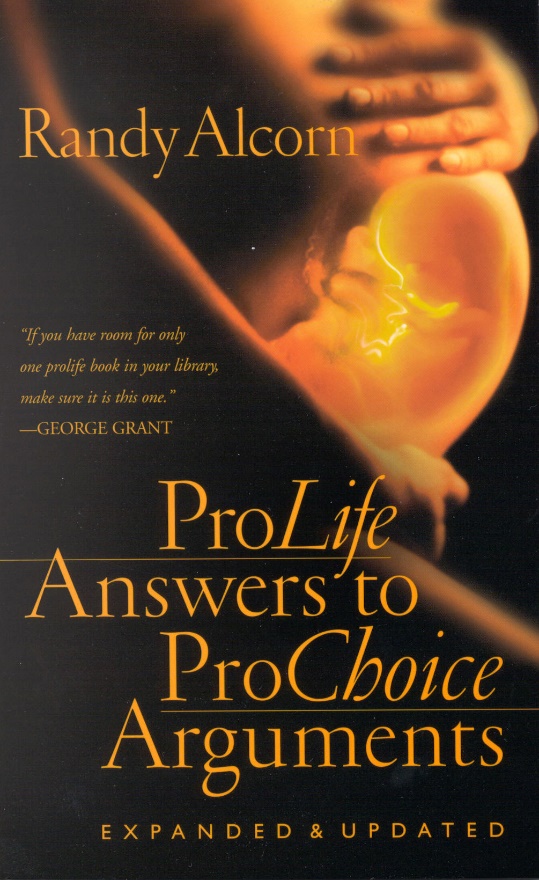 Is Abortion a Complex Issue?
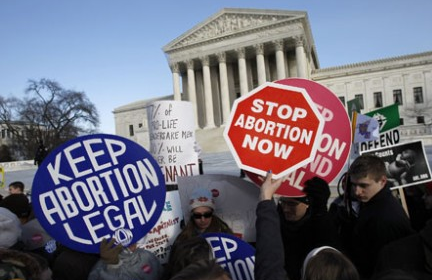 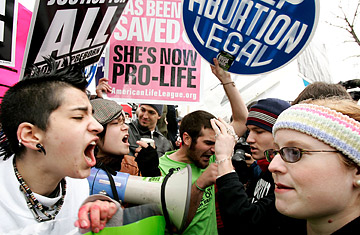 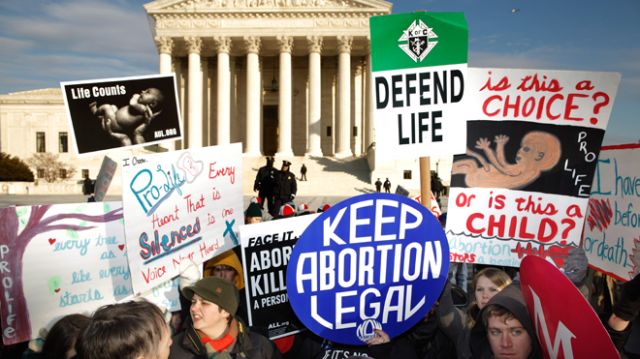 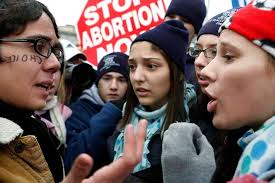 Is Abortion a Complex Issue?
Rape
Poverty
Career
Circumstances
of
Abortion
Health problems for baby
No support
Unwantedness
Age
The Key Issue: What Is the Unborn?
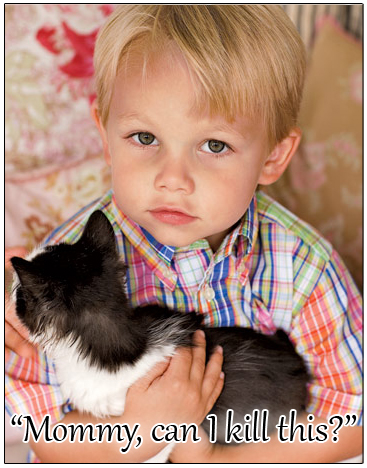 This question trumps all other considerations
The Key Issue: What Is the Unborn?
People will say that women ought to have a right to privacy.

 People will say, “Would you force a poor woman to bring another child into this world!”

People will say, “You mean to tell me that you would  force women into the back alleys to have illegal abortions because you want to protect a bunch of embryos!”
The Key Issue: What Is the Unborn?
“If the unborn is not a human being, then no justification for abortion is necessary. However, if the unborn is a human being, then no justification for abortion is adequate.” 
                               -Gregory Koukl, Pro-Life Apologist
The Key Issue: What Is the Unborn?
Not a Political Issue: Some people who share the biblical worldview argue that we should not be involved in the abortion debate because it is a political issue.


Not a Religious Issue: Some individuals will say that answering the question of when life begin is a religious question that cannot be answered so therefore people can have abortions.
Trotting Out the Toddler
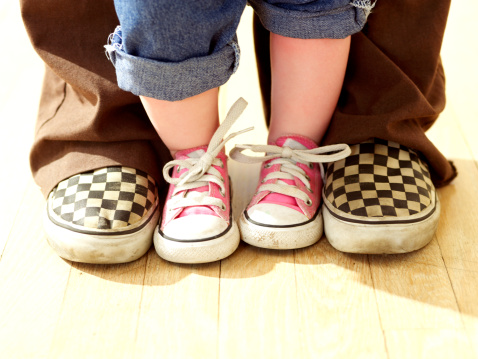 Identify the argument used to justify abortion.


         Ask if this would justify killing toddlers


         If it doesn’t, then they are assuming the unborn is
              not a human.
Step 1
Step 2
Step 3